РИНКОВЕ ГОСПОДАРСТВО І ЙОГО ОСНОВНІ СУБ'ЄКТИ
Ринок - досягнення всього людства на всіх етапах його розвитку до найвищих форм суспільного прогресу. Ринкове господарство є середовищем, "атмосферою", в рамках і з допомогою яких від-творюються і панують відносини і зв'язки товарного виробництва.
В країнах з адміністративно-командною системою ринкові механізми не використовувались, що призвело до заперечення товарного виробництва та відторгнення відпрацьованих регуляторів та структур господарського життя.
1
2
3
Аналіз відносин, що характеризуються категорією "ринкове господарство", слід здійснювати щонайменше в трьох аспектах:
історико-цивілізаційному
об'єктно-суб'єктному
фазами суспільного виробництва
У сучасній науковій літературі, в політичних і законодавчих до-кументах поняття "ринкове господарство" нерідко ототожнюють з такими поняттями, як "ринок", "ринкова економіка", "ринкова організація виробництва". Ці поняття в цілому можна використовувати як тотожні для економічних систем, господарська діяльність яких грунтується на конкуренції.
В економічній системі ринкове господарство, з одного боку, є сферою обміну, сукупністю купівлі-продажу, які відбивають зба-лансування попиту і пропозиції, рівновагу вигоди для господар-ських суб'єктів
з другого - воно генерує безперервність процесу відтворення, його цілісність.
Виходячи з останнього, ринок є скла-довою частиною, компонентом ринкового господарства. Ринкова економіка - це сфера прояву і відтворення відносин товарного виробництва. Ринок є механізмом, за допомогою якого товарно-грошові відносини перманентне виявляються у господарському житті, формуючи конкурентне середовище, ринок є ефективним організатором товарного виробництва.
Ринок як спосіб організації товарного виробництва
Ринкова економіка грунтується на могутньому фундаменті ма-теріальних інтересів. Вона не визнає стандартно-усереднених ставок і тарифів, зрівнялівки в оплаті праці.
Конкурентне середовище:
визначає найжиттєздатніші структури;
спонукає до раціонального господарювання, вміння рахувати витрати й прибутки
ґрунтується на еквівалентному обміні, оплаченій послузі;
стимулює диференціацію прибутків відповідно до кінцевих результатів господарської діяльності.
КОНЦЕПЦІЇ РИНКОВОГО ГОСПОДАРЮВАННЯ ВКЛЮЧАЮТЬ ПРАВО ГОСПОДАРЮЮЧОГО СУБ'ЄКТА ОПЕРАТИВНО РОЗРОБЛЯТИ І ЗДІЙСНЮВАТИ ЕФЕКТИВНІ ЗАДУМИ ЗА РАХУНОК ГНУЧКОГО УПРАВЛІННЯ ЕКОНОМІЧНИМИ ІНТЕРЕСАМИ. ВОНИ НЕ ВІДКИДАЮТЬ ПРЯМОГО ЦЕНТРАЛІЗОВАНОГО ВПЛИВУ, КОЛИ ЦЕ НЕОБХІДНО. НЕБЕЗПЕЧНА НЕ ЦЕНТРАЛІЗАЦІЯ ЯК ТАКА, А ПЕРЕВИЩЕННЯ ЇЇ МІРИ, ВІДРИВ ВКАЗІВОК І РЕКОМЕНДАЦІЙ ЦЕНТРАЛЬНИХ СТРУКТУР УПРАВЛІННЯ ЕКОНОМІКОЮ ВІД ЕКОНОМІЧНИХ ІНТЕРЕСІВ ГОСПОДАРЮЮЧОГО СУБ'ЄКТА.
Відповідальність за рішення:
рівень наукової зваженості запрограмованих маневрів;
будь-яка форма господарювання й підприємницької діяльності, що припускає підвищення витрат виробництва або відстає щодо оновлення продукції, призводить до втрати споживачів на користь конкурентів;
падіння прибутків і, якщо не буде прийнято ефективних заходів, - банкрутство.
При пануванні адміністративно-командних методів керівництва для господарських суб'єктів (велике підприємництво чи окремий працівник) головне завдання полягає не в тому, щоб досягти мак-симуму (це пов'язано з додатковими витратами зусиль, часу, ре-сурсів), а в тому, щоб бути не гіршим за інших і мати приховані резерви на випадок нових завдань. Об'єкт управління боїться лише покарання за невиконання команди, економічної ж мотивації під-приємливості немає.
Ринкова економіка - це сфера прояву та відтворення відносин товарного виробництва. Оскільки ринкове господарство повністю зумовлюється наявністю та функціонуванням товарного виробни-цтва, як, і навпаки, останнє наповнюється ринковими відносина-ми, то можна вважати, що ринкова економіка є не що інше, як товарне виробництво.
Приватна власність в умовах соціальне орієнтованого ринкового господарства - це спосіб творення суспільних продуктивних сил на основі економічної свободи людини, реалізації її матеріального інтересу і господарської підприємливості. Вона грунтується на принципах: досягати успіхів завдяки своїм здібностям і розумному ризику, господарювати з прибутком. Відсутність приватної власності означає нічийність та безгосподарність. Саме через відсутність донедавна у вітчизняній економіці приватної власності та форм господарювання, що відповідають їй, суспільне виробництво не було включене в систему принципів і законів товарного госпо-дарства. Звідси економічно неефективне господарювання.
Сутністю підприємництва є самостійне, ініціативне господарю-вання, а його метою - діловий успіх у вигляді прибутку, особистий дохід. Основними його рисами є постійний ризик, матеріальна відпо-відальність, організаційно-господарське новаторство, раціоналізм, ефективне використання ресурсів.

 Підприємництво має такі форми:
 індивідуально-приватне
 асоційоване, державне
 індивідуально-сімейне.
1
2
3
Гроші:
бо гроші - це багатство, а багатство - це гроші (А. Сміт).
Необхідний інститут ринкового господарства.
"Кисень" для ринкового організму.
Стимул для виробника та важіль впливу для споживача.
Ще у XVIII ст. відкрита класична закономірність: маса грошей, помножена на швидкість їх обігу, повинна дорівнювати обсягу випущених товарів, помноженому на рівень цін. Якщо ця рівновага порушена, то необхідно скоригувати одну з чотирьох складових.
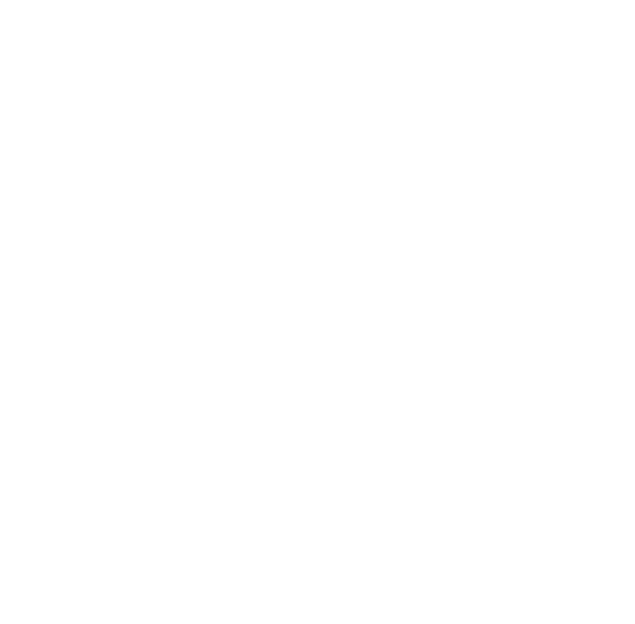 Загальновизнаними ознаками товарного виробництва, тобто ринкової економіки, є:
 багатоукладність економіки, в тому числі й приватний сектор, нормальне функціонування приватної власності;
 економічна відособленість, тобто повна економічна самостійність та економічна відповідальність товаровиробників;
 панування еквівалентних, тобто економічно справедливих зв'язків і відносин між господарюючими суб'єктами;
 реальна дієздатність товарно-грошового інструментарію, і насамперед грошей, цін;
 розвинутість ринкової інфраструктури - різних бірж та їх інститутів, маркетингових служб, інформаційно-посередницьких та інших фірм.

 Ринкова економіка є тим середовищем, в якому потрібні умови конкурентного господарювання, тобто вільний доступ кожного члена суспільства до будь-яких видів економічної діяльності.